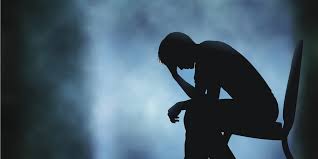 DEPRESYON
KTÜ TIP FAKÜLTESİ
AİLE HEKİMLİĞİ ABD  
İNT.DR.ELİF ARZU ÖZEN
07.12.2015
Dünya Sağlık Örgütü’ne göre dünya 
üzerinde tahminen 350 milyon,
her yaştan insan depresyon yaşamaktadır.
VAKA
28 yaşında bayan hasta.
Oldukça stresli ve yüksek bir mevkide çalışıyor. Okul hayatında hep 
başarılı olmuş. Kendisi hakkında oldukça yüksek standartları var ve 
onları her başaramadığında kendini eleştiriyor. Son zamanlarda 
geçmişte olduğu kadar başarılı olamadığı için utanç hissediyor ve 
değersizlik hissi yaşıyor.

Son birkaç haftadır yorgun hissediyor ve işine konsantre olmada 
problemler yaşıyor. İş arkadaşları onun eskisinden farklı biçimde içine 
kapandığını fark ediyorlar. Çeşitli nedenlerle hasta olduğunu söyleyip, 
o günlerde bütün gün yatakta duruyor, uyuyor ya da televizyon seyrediyor.
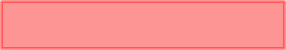 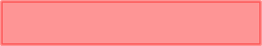 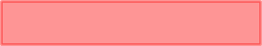 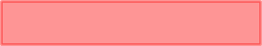 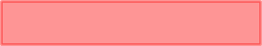 Hastanın eşi de ondaki bu değişiklikleri fark ediyor. Geceleri uykuya 
dalmakta zorluk çekiyor. Yattıktan bir iki  saat sonrasına kadar kadının 
hareketleriyle eşi de uyanık kalıyor.  Eşi, hastanın en yakın arkadaşıyla 
gözyaşları içerisinde telefon konuşması yaptığına şahit olup endişeleniyor. 
Eşi onu endişelendiren durumlardan uzaklaştırmaya
çalıştıkça ‘her şey yolunda’ diyerek kendinden uzaklaştırıyor. 

Hasta bu zamana kadar hiç intihar girişiminde bulunmamışsa da yaşamaktan hiç
memnun olmadığını belirtiyor. Sıklıkla ölmüş olmayı diliyor.
Mutlu olmak için bir sürü sebebi olmasına rağmen her gün böyle hissettiği için 
hayal kırıklığı yaşıyor.
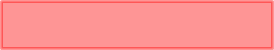 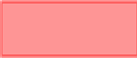 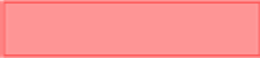 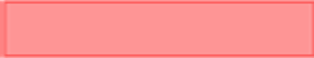 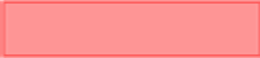 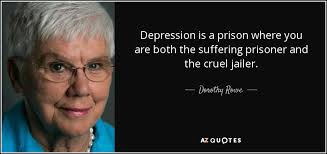 Amaç
Depresyon tanı ve tedavisi hakkında bilgi vermek
HEDEFLER
DSM-5 depresyon tanı kriterlerini sayabilmek
Depresyon için risk faktörlerini sayabilmek
Depresif bozukluklar sınıflamasında yer alan hastalıkları sayabilmek
Depresyon tedavi seçeneklerini sayabilmek
Farmakoterapi algoritmasını açıklayabilmek
Sevk kriterlerini sayabilmek
RISK FACTORS

Risk factors for major depression include:
• Family or personal history of major depression and/or substance abuse
• Recent loss
• Chronic medical illness
• Stressful life events that include loss (death of a loved one, divorce)
• Traumatic events (example: car accident)
• Major life changes (examples: job change, financial difficulties)
• Domestic abuse or violence
Patients with chronic illnesses such as diabetes, cardiovascular disease and chronic pain are at higher risk for depression.
Kaynak: Instıtute for Clinical Systems Improvement Health Care Guideline
             Adult Depression in Primary Care 
             Sixteenth Edition September 2013
DSM-V

DEPRESİF BOZUKLUKLAR 

 Yıkıcı duygudurum düzensizliği

 Major depresif bozukluk

 Persistan depresif bozukluk

 Premenstrual disforik bozukluk

 Madde/ilaç ilişkili depresif bozukluk

 Tıbbi duruma bağlı depresif bozukluk

 Ayırt edilememiş depresif bozukluk
MAJOR DEPRESİF BOZUKLUK TANI KRİTERLERİ
                              (DSM V)


A. Aşağıdakilerden en az 5’inin en az 15 gün süre ile gün boyu  bulunması
   (1.veya 2. kriter mutlaka bulunmalı)

   1.Depresif duygudurum
   2.Anhedoni, ilgi-istek azalması
   3.İştah azalması ya da artması
   4.Uyku azalması ya da artması
   5.Psikomotor yavaşlama ya da ajitasyon
   6.Enerji azalması, yorgunluk
   7.Suçluluk, değersizlik hissi
   8.Konsantrasyon güçlüğü
   9.İntihar eğilimi
B. İşlev kaybı vardır.


C. Semptomatoloji bir madde kullanımına ya da genel tıbbi duruma bağlı
    değildir.


D. Başka ruhsal hastalıkla açıklanamaz.


E. Hiçbir zaman bir manik ya da hipomanik nöbet yoktur.


Yas  durumunun dışlanması gerekir: DSM-V’te kaldırılmıştır.
Laboratory Studies to Rule Out Organic Causes


Complete blood cell (CBC) count
Thyroid-stimulating hormone (TSH)
Vitamin B-12
Rapid plasma reagin (RPR)
HIV test
Electrolytes, including calcium, phosphate, and magnesium levels
Blood urea nitrogen (BUN) and creatinine
Liver function tests (LFTs)
Blood alcohol level
Blood and urine toxicology screen
Arterial blood gas (ABG)
Dexamethasone suppression test (Cushing disease, but also positive in depression)
Cosyntropin (ACTH) stimulation test (Addison disease)
DEPRESYONUN DERECESİ

HAFİF-ORTA DEPRESYON
   
    İntihar ya da cinayet düşünceleri yoktur.
    Delüzyon ve halüsinasyonlar yoktur.
    Gerçeği değerlendirme yetileri korunmuştur.
    Birinci basamakta tedavi edilebilir ve hastaneye yatış 
    gerektirmezler.

MAJOR DEPRESYON
    
    İntihar ya da cinayet düşünceleri vardır.
    Delüzyon veya halüsinasyonlar vardır.
    Katatoni yaşayabilirler.
    Gerçeği değerlendirme yetileri bozulmuştur.
    Yemeği reddetmek gibi fonksiyonel kayıplar bulunur.
    Genellikle bir psikiyatrist tarafından değerlendirilmeleri
    ve bazen hastaneye yatışları gerekir.
TEDAVİ

 FARMAKOTERAPİ
     
     Selective serotonin reuptake inhibitors (SSRIs)
     Serotonin/norepinephrine reuptake inhibitors (SNRIs)
     Atypical antidepressants
     Serotonin-Dopamine Activity Modulator (SDAMs)
     Tricyclic antidepressants (TCAs)
     Monoamine oxidase inhibitors (MAOIs)

 PSİKOTERAPİ
     Bilişsel davranışçı psikoterapi
     Kişiler arası psikoterapi
     Aile ve çift psikoterapisi
     Problem çözücü psikoterapi
     Psikodinamik psikoterapi
     Destekleyici psikoterapi
FARMAKOTERAPİ

AKUT FAZ
    4-6 hafta sürer.

DEVAM FAZI
     Akut faz tedavisine yanıt veren, tam iyileşme gösterememiş
     hastalarda 4-6 ay süren, relapsları önlemeye yönelik tedavidir.
SÜRDÜRÜM FAZI
      
      Önceki epizodların sayısı ve rekürrens sıklığına göre 
      değerlendirilir.
      (Birkaç yıl içinde 2 epizod ya da yaşam boyu 3 veya daha
      fazla epizodu olanlar en büyük yararı sağlar.)
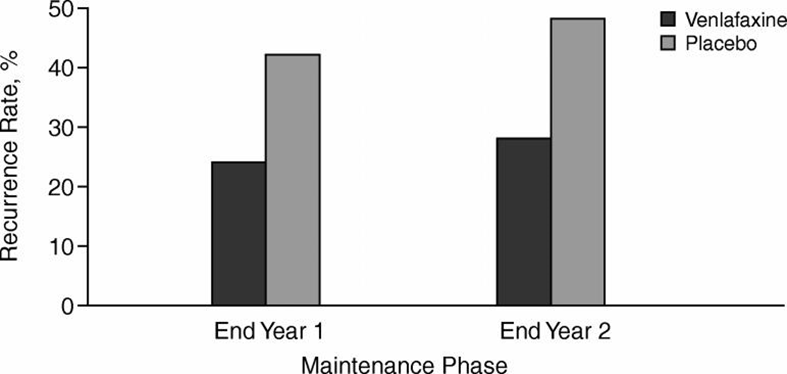 Farmakoterapide tedavinin etkinliğini tam gösterebilmesi 
için  6-12 hafta geçmesi gerekebilir.

Bununla birlikte, tedaviye erken yanıt alan hastaların tam
 iyileşme  olasılıkları daha yüksek görünmektedir.

Bir hasta 4-6 hafta geçmesine rağmen neredeyse hiç fayda 
görmemiş ise ya doz ayarlamasına gidilir ya da ek bir tedavi 
düşünülür. 

Tedavi genellikle düşük dozlarda başlanıp gerekli olduğu 
durumlarda  doz artımı  yapılır.
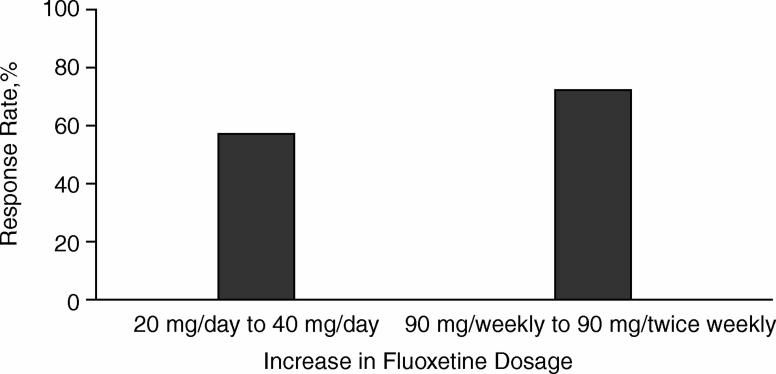 SEVK KRİTERLERİ

İntihar riski

Şüpheli tanı veya eşzamanlı başka psikiyatrik bozukluk

Terapötik doza ulaşılmasını izleyen sekiz hafta sonunda tedaviye 
     dirençli depresyon veya antidepresanlara yetersiz yanıt

Psikotik bulguların varlığı

Aile desteğinin yetersiz olması

Bipolar bozukluk (Öyküde mani veya hipomani atağı)
Antidepresan tedavi ile komplike olmuş anlamlı fiziksel rahatsızlıkların 
olması

Gebelik ve laktasyon döneminde olma

Çocukluk çağı depresyonu

Hafif belirtilerle seyreden, ilaç tedavisi gerektirmeyen, genellikle 
süregen  depresif durumların tedavisi için psikoterapi amaçlanması

Alkol-madde bağımlılığı 
 
                       
                         durumlarında hasta sevk edilmelidir.
VAKA

45 yaşında bayan hasta. Köyde yaşıyor. Hayvancılık ve tarımla 
uğraşıyor. 1,5 sene önce eşini kaybetmiş. Görüşmeye kızının 
ısrarıyla gelmiş.

Yaklaşık bir aydır hiçbir şey yapmak istemediğinden, sürekli 
yorgun hissettiğinden, bu yüzden bütün işlerinin aksadığından 
yakınıyor.  

Geceleri uykuya  dalmakta güçlük çektiğini, her zaman yemeyi 
sevdiği yemekleri bile yemek istemediğini ifade ediyor.

Çocuklarına eşinden sonra yeterince annelik yapamadığı için 
suçluluk duyuyor, yine de bir şeyleri değiştirecek gücü kendinde
bulamıyormuş.
TANI

MAJOR DEPRESYON 
(Madde kullanımı, organik hastalık ve herhangi bir manik atak varlığı 
dışlandıktan sonra)

TEDAVİ

İlaç seçimi ilaç-ilaç etkileşimi, kısa ve uzun süreli yan etkiler 
    değerlendirilerek yapılır.

Klinik pratikte SSRI lar sıklıkla kullanılır.
    (Epileptik, sedatif, hipotansif, antimuskarinik, kardiyak ve kilo 
     aldırma yan etkileri açısından güvenlidir.)
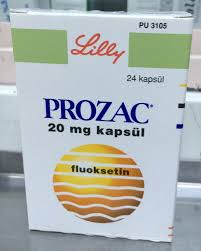 PROZAC (Fluoksetin Hidroklorür) 
                                                 20 mg 24 kapsül  1x1
                  
                 



 Birkaç hafta sonra 20mg/gün şeklinde artırılabilir.
      (önerilen ortalama doz 20-60 mg/gün.  
      80mg/gün’ü  geçmemeli.

 2-4 hafta sonra poliklinik kontrolü önerilir.
Özet
Majör depresif bozukluğun tanı kriterleri nedir?

Depresyon sevk kriterleri nelerdir?
Kaynaklar

 Instıtute for Clinical Systems Improvement Health Care Guideline
      Adult Depression in Primary Care 
      Sixteenth Edition September 2013

T.C. Sağlık Bakanlığı
       Birinci Basamağa Yönelik Tanı ve Tedavi Rehberleri 2003

06.12.2015 tarihinde 
       http://emedicine.medscape.com/article/286759-workup#c9
       adresinden erişildi.

06.12.2015 tarihinde
http://reference.medscape.com/drug/prozac-sarafem-fluoxetine-342955
       adresinden erişildi.

 06.12.2015 tarihinde 
        http://www.who.int/mediacentre/factsheets/fs369/en/
        adresinden erişildi.

Diagnostic and Statistical  Manual of Mental Disorders 
       Fifth Edition 
       DSM-V

06.12.2015 tarihinde
       http://www.uptodate.com/contents/depression-treatment-options-for-adults-beyond-the-basics#
       adresinden erişildi.
İLGİNİZ İÇİN
TEŞEKKÜRLER